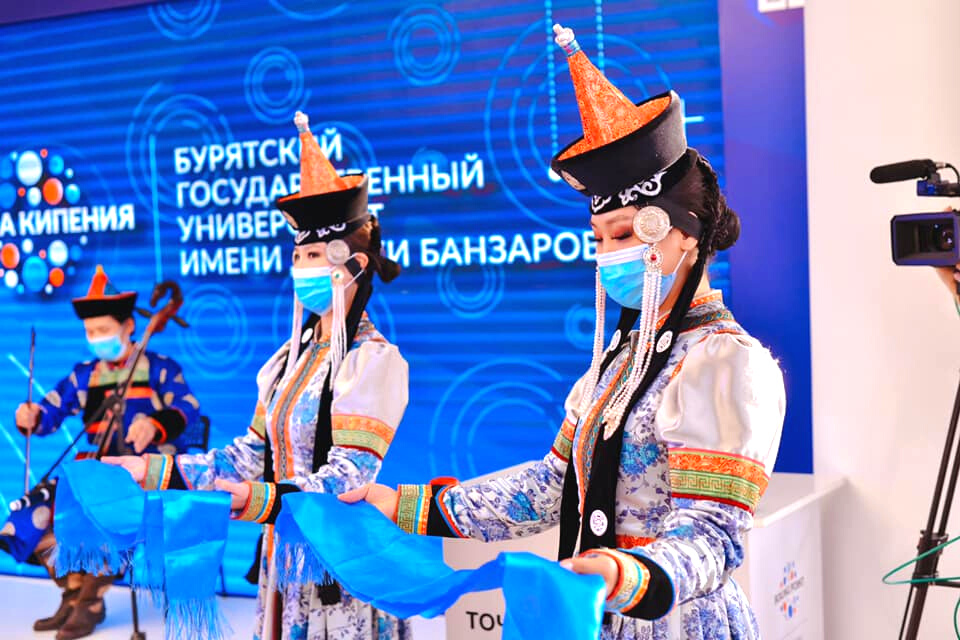 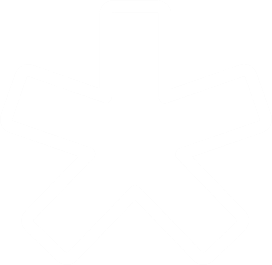 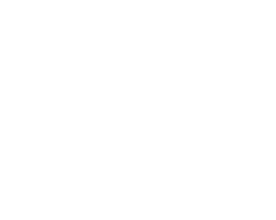 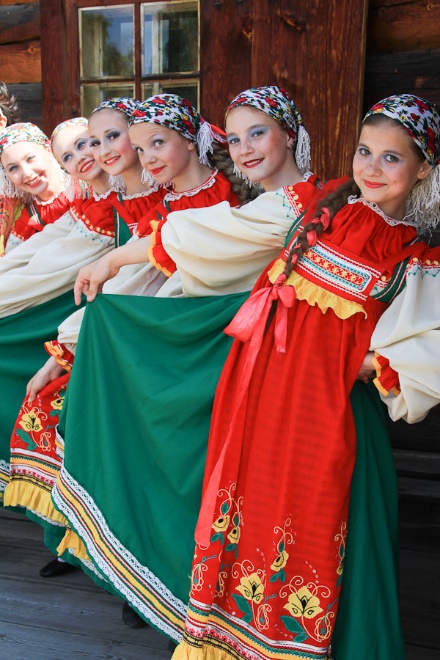 ОУР: технологии развития 
межкультурной компетентности 
и глобальной гражданственности студенческой молодежи
Международная научно-практическая конференция «Образование – 2030. Дорожная карта», июнь 2021 г.


Банзаракцаев Баясхалан Цогтоевич, аспирант Бурятского госуниверситета им. Д.Банзарова 
Дагбаева Нина Жамсуевна, профессор Бурятского госуниверситета им. Д.Банзарова, д.п.н.
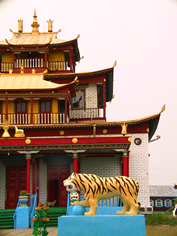 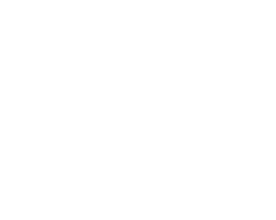 Из Берлинской декларации 2021г.
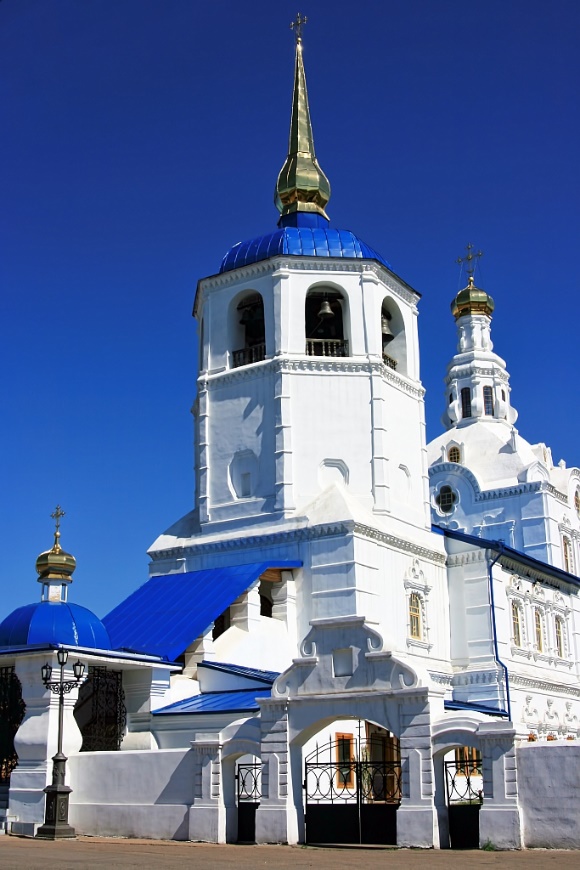 Образование является мощным инструментом позитивной трансформации менталитета и мировоззрения человека и что оно может содействовать гармоничной увязке всех компонентов устойчивого развития, включая экономический, социальный и природоохранный аспекты
       ОУР должно способствовать межкультурному взаимопониманию, культурному разнообразию, формированию культуры мира и ненасилия, поощрению инклюзивности и продвижению понятия ответственной и активной глобальной гражданственности.
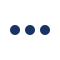 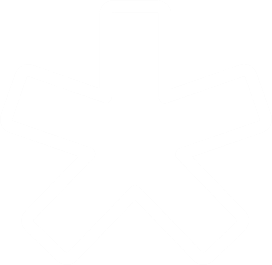 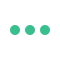 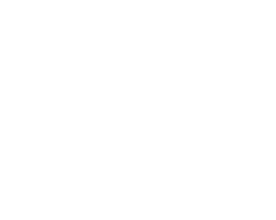 Концепция глобального гражданского образования (Global Citizenship Education (GCED)) тесно связано с такими направлениями как поликультурное образование, воспитание в духе мира , образование в области прав человека , образование в интересах устойчивого развития и международное образование Глобальное гражданство
(https://ru.xcv.wiki/wiki/Global_citizenship)
GLOBAL CITIZENSHIP
Человечество объединяют одинаковые фундаментальные потребности, желания, и поэтому положительное, активное отношение к проблемам глобального гражданского образования служит интересам всей планеты и каждого отдельного государства и человека.
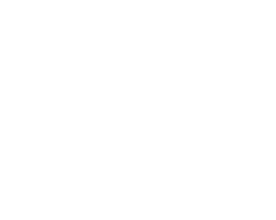 Глобальная гражданственность
Исследования психологических корней глобального гражданства показали, что люди с высоким уровнем глобального гражданства также обладают высокими личностными чертами, такими как открытость опыту и согласием, присущими «большой пятерке» личностных черт, а также высоким уровнем сочувствия и заботы.
Напротив, авторитарная личность, ориентация на социальное доминирование и психопатия - все это связано с менее глобальной человеческой идентификацией. На некоторые из этих черт влияет наследственность, а также ранний опыт, который, в свою очередь, вероятно, влияет на восприимчивость людей к глобальной человеческой идентификации.
https://ru.xcv.wiki/wiki/Global_citizenship
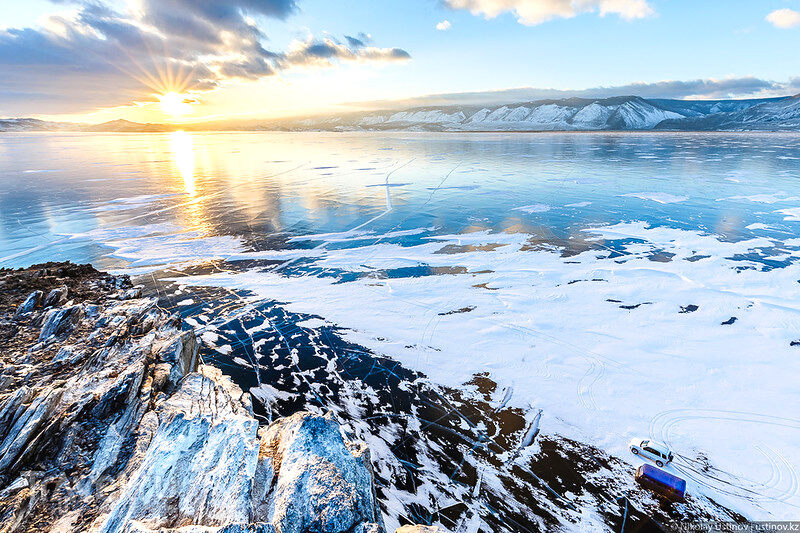 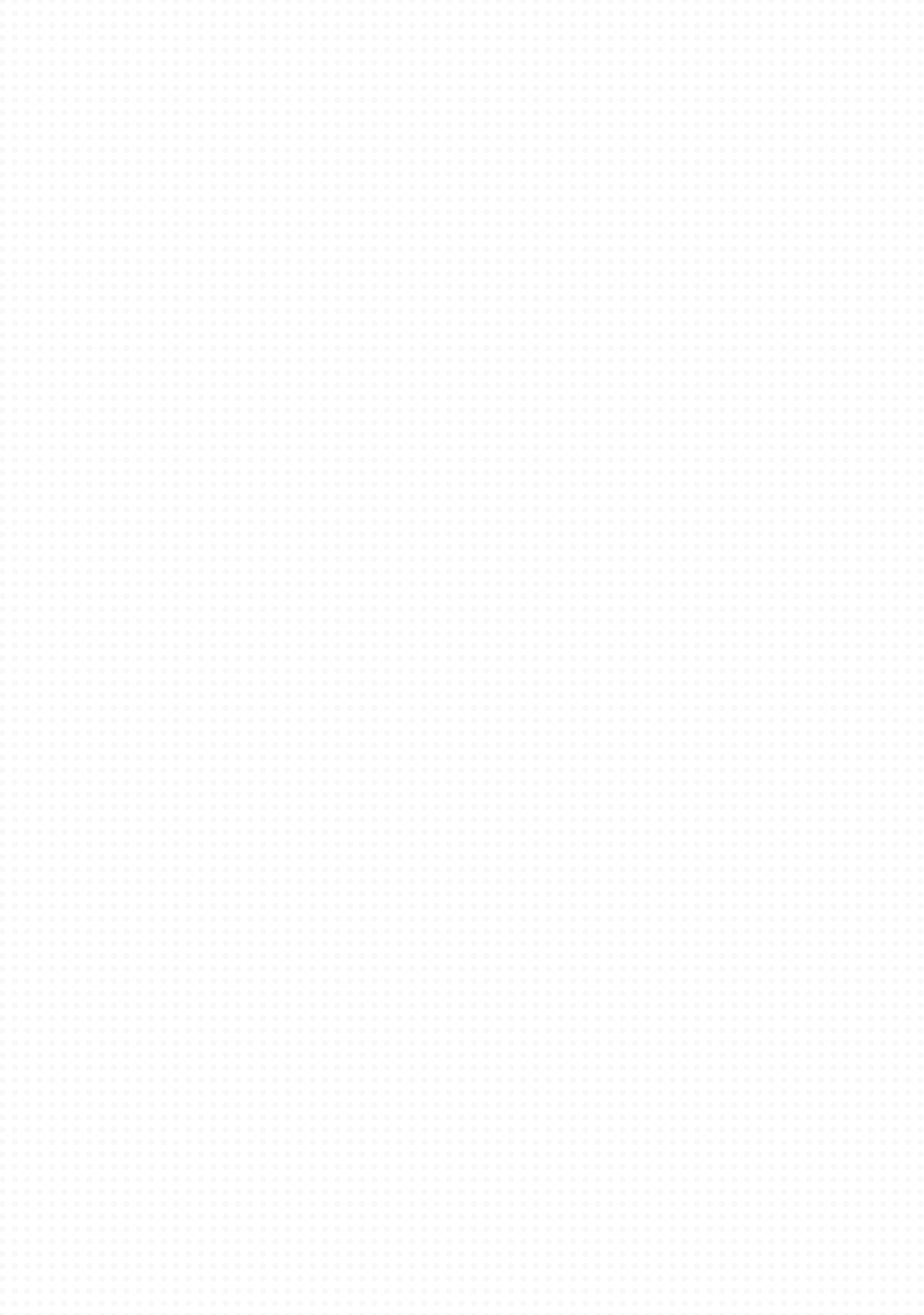 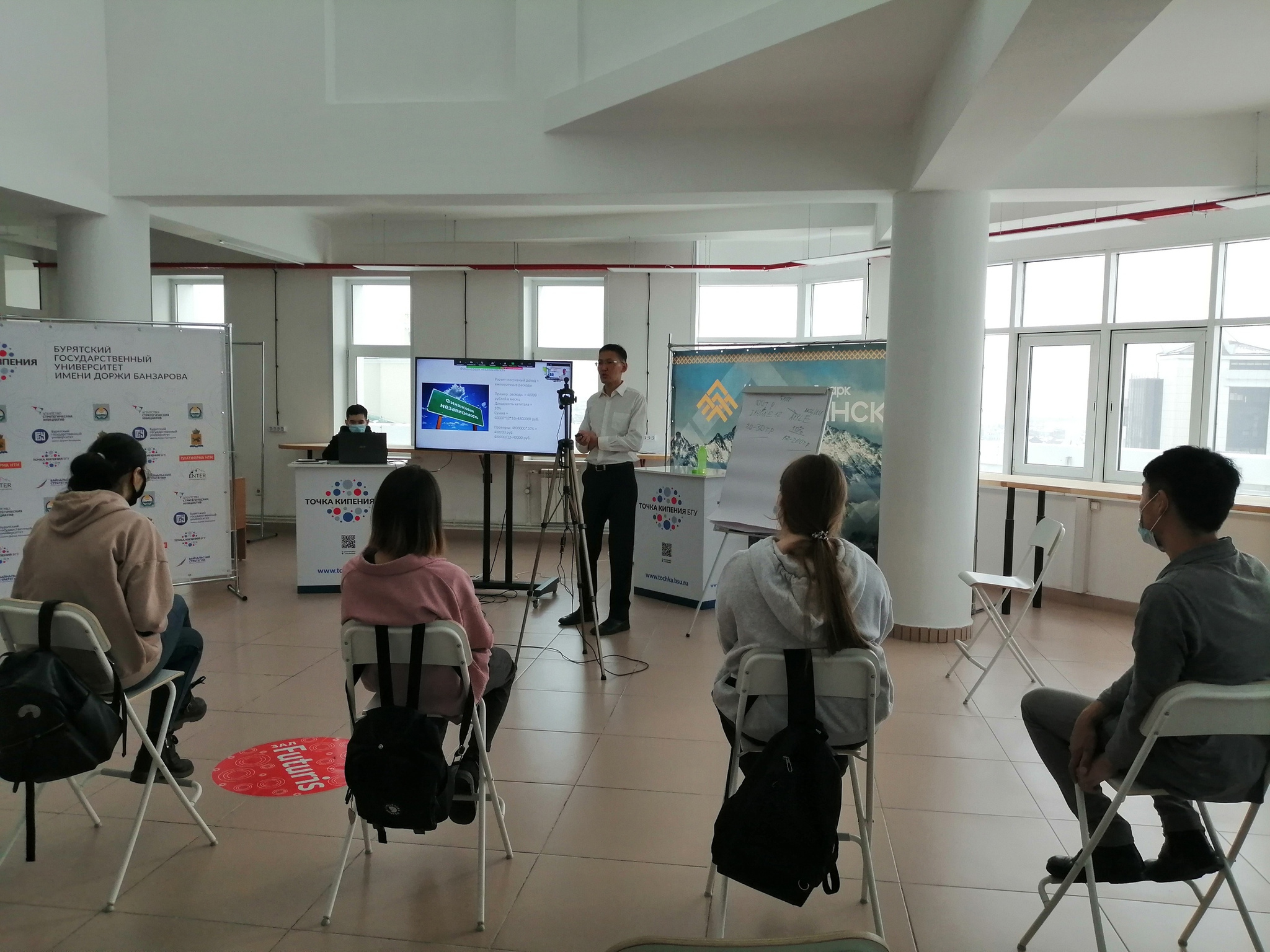 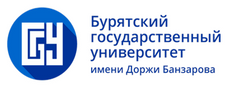 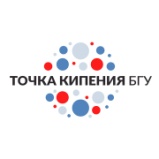 ТОЧКА КИПЕНИЯ БГУ
ПРОСТРАНСТВО КОЛЛЕКТИВНОЙ РАБОТЫ И СОТРУДНИЧЕСТВА СООБЩЕСТВ
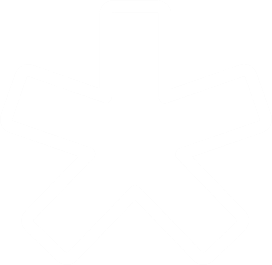 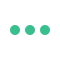 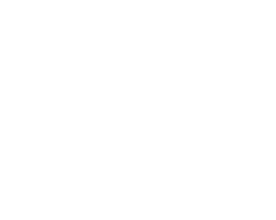 Мероприятия направленные на развитие добровольчества в сфере безопасности в Республике Бурятия.
Форсайт-сессии по развитию экологических общественных проектов в Республике Бурятия.
Семинары с экспертами-наставниками АСИ (фонд поддержки прикладных экологических разработок и исследований «Озеро Байкал», ННГУ им. Лобачевского)
Мероприятия
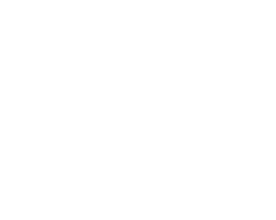 Проектный офис БГУ
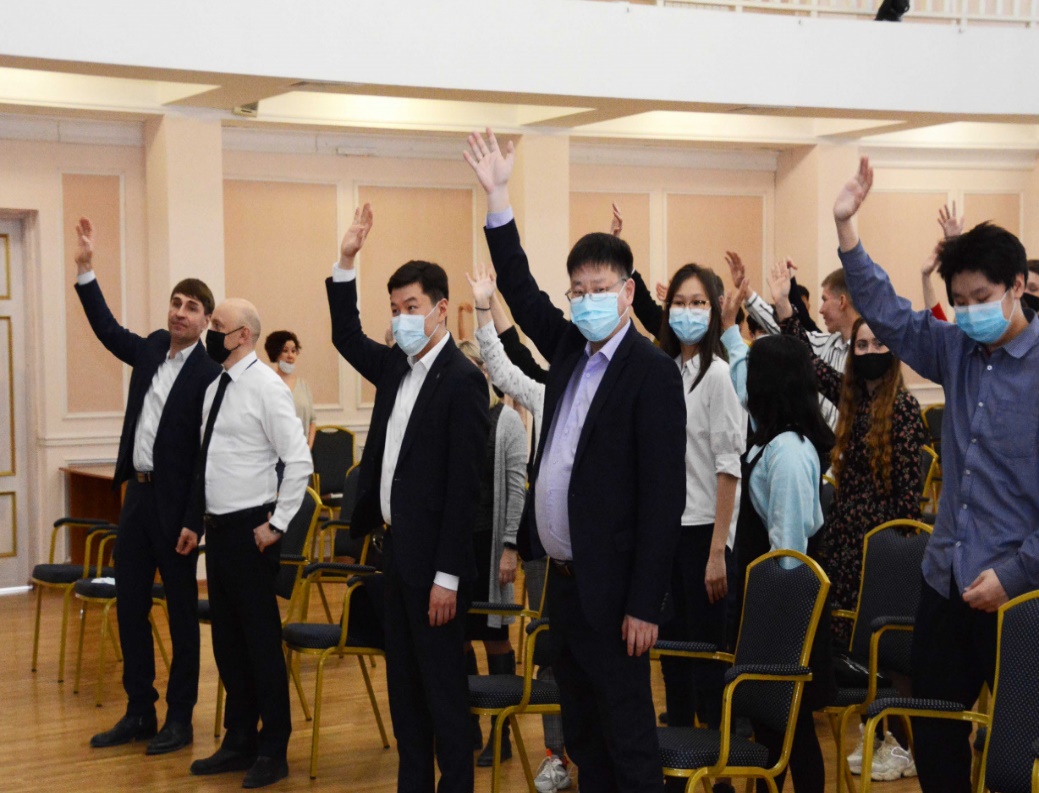 Поддержка и сопровождение проектов
( Виртуальный СУНЦ БГУ, Байкальская Азия и др.)
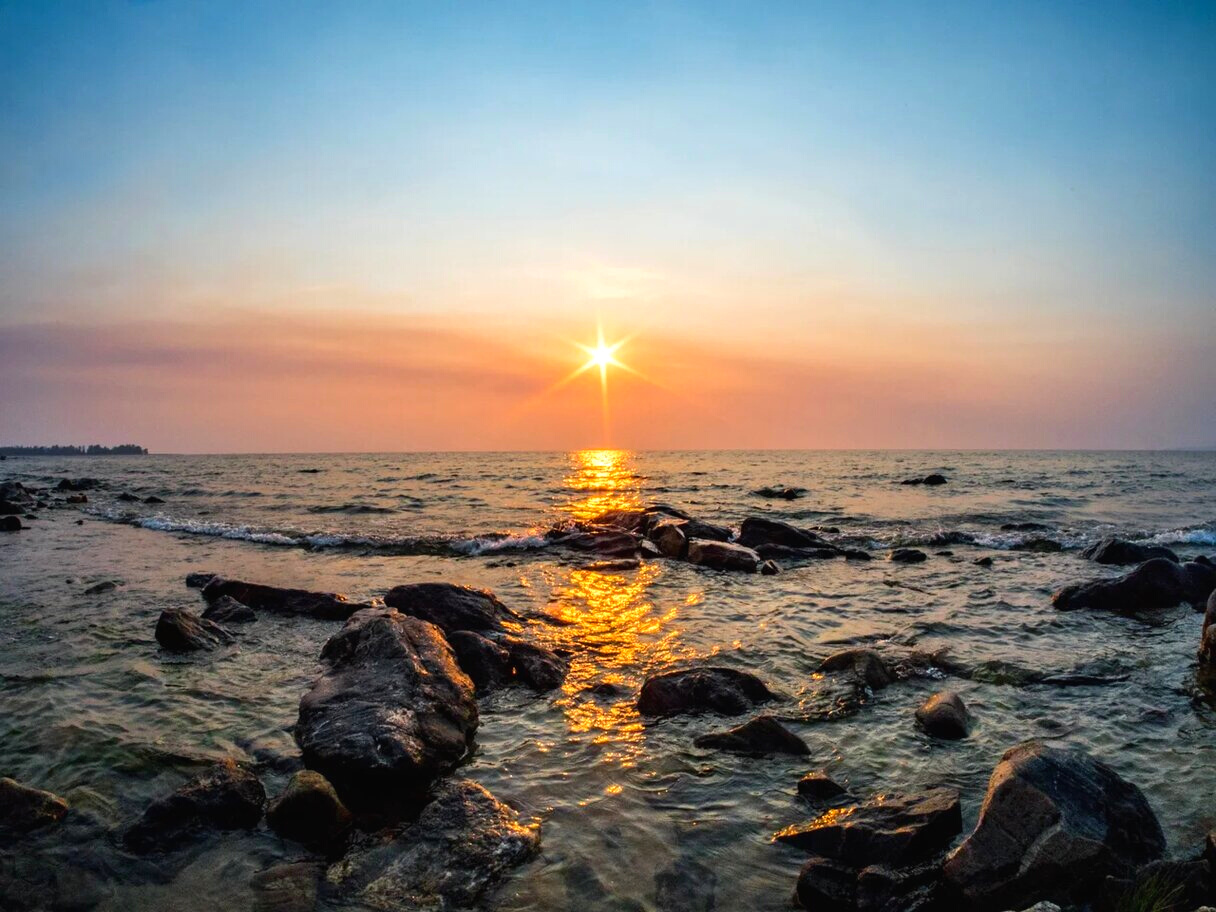 Цель: выявить уровень МК современных студентов трансграничного региона (Россия (Бурятия), Китай и Монголия). 
Тест по измерению МК д-ра Деборы Шнабель (Германия): тесты + анализ ситуации
17 параметров по 6 сферам: коммуникация, обучение, социальное взаимодействие, культурное самопознание, создание синергии, личный менеджмент. 
Всего опрошено ок. 500 студентов в трех странах.
Межкультурная компетентность
студенческой молодежи
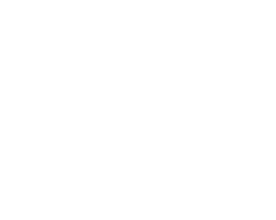 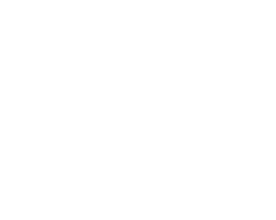 Модели развития межкультурного взаимодействия молодежи в российских регионах
В исследовании приняли участие 150 российских, 150 монгольских и 130 китайских студентов, обучающихся на 1-2 курсах высших учебных заведений городов Улан-Удэ, Улан-Батор и Манчжурия.
В основу исследования положено понимание межкультурной компетенции Д. Диердорфф, с определением компонентов и содержанием которой согласились 19 экспертов со всего мира из 23.  Было выделено семь определений межкультурной компетенции, по которым было достигнуто не менее 80% согласия. Приведём три определения МК, которые одобрили 19 из 20 участников эксперимента.
«1) способность общаться эффективно и адекватно ситуациям межкультурного взаимодействия, опираясь на межкультурные знания, умения и отношения;
2) способность менять точку зрения и поведение в зависимости от культурного контекста; приспособляемость, способность к расширению и гибкости взглядов, суждений;
3) способность выявлять поведение, обусловленное культурой и вести себя по-новому в другом культурном окружении, даже когда такое незнакомое поведение не согласуется с нормами социализации личности»
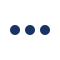 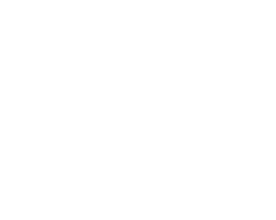 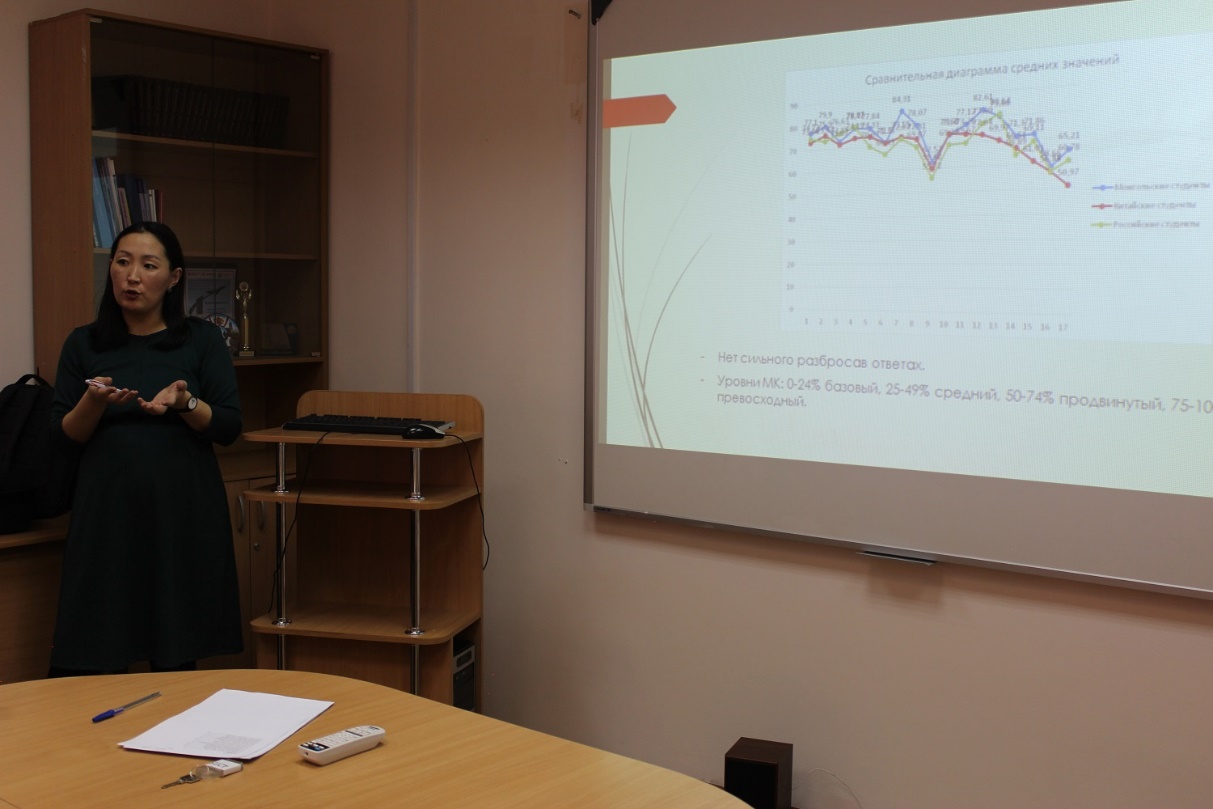 Ход исследования:
По шести различным сферам: 
коммуникация (гибкость, способность к сопереживанию, точность, смена перспективы), 
обучение (готовность к обучению, целенаправленный сбор информации, обращение с критикой, готовность к применению иностранного языка), 
социальное взаимодействие (создание доверительного отношения, интеграция в группах, создание профессиональной сети, умение завязывать и поддерживать знакомства),  к
культурное самопознание (осознание собственной культурной идентичности, рефлексия собственной культуры), 
создание синергии (посредничество между различными интересами, способность к продуктивному сотрудничеству), 
личный менеджмент (стратегическое решение проблем, целевая направленность, управление стрессами).
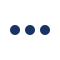 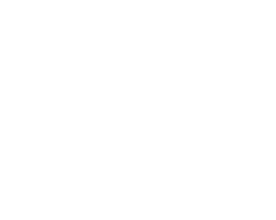 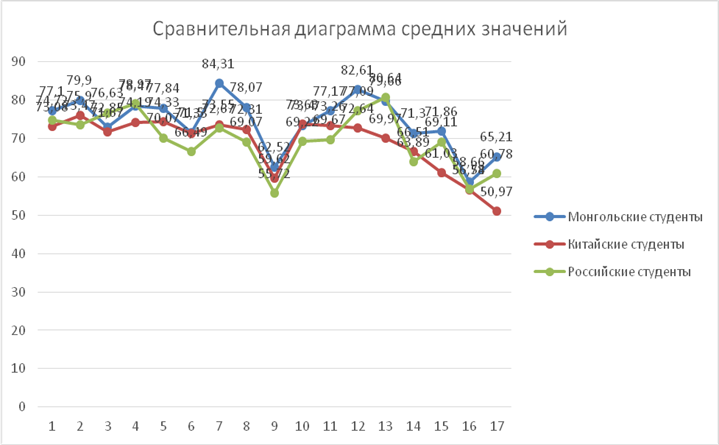 В рамках проекта было проведено анкетирование российских и иностранных студентов и апробирована адаптированная анкета, разработанная немецким исследователем Деборой Шнабель «Измерение уровня межкультурной компетенции» (TMIK – Test zur Messung der interkulturellen Kompetenz).
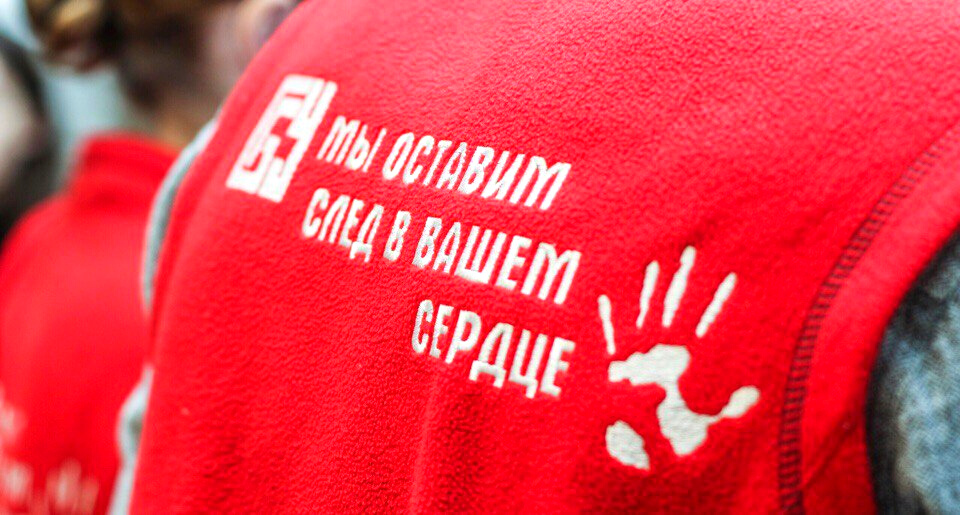 Некоторые  выводы:
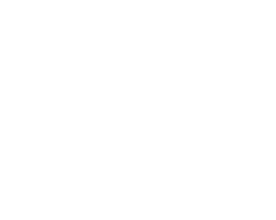 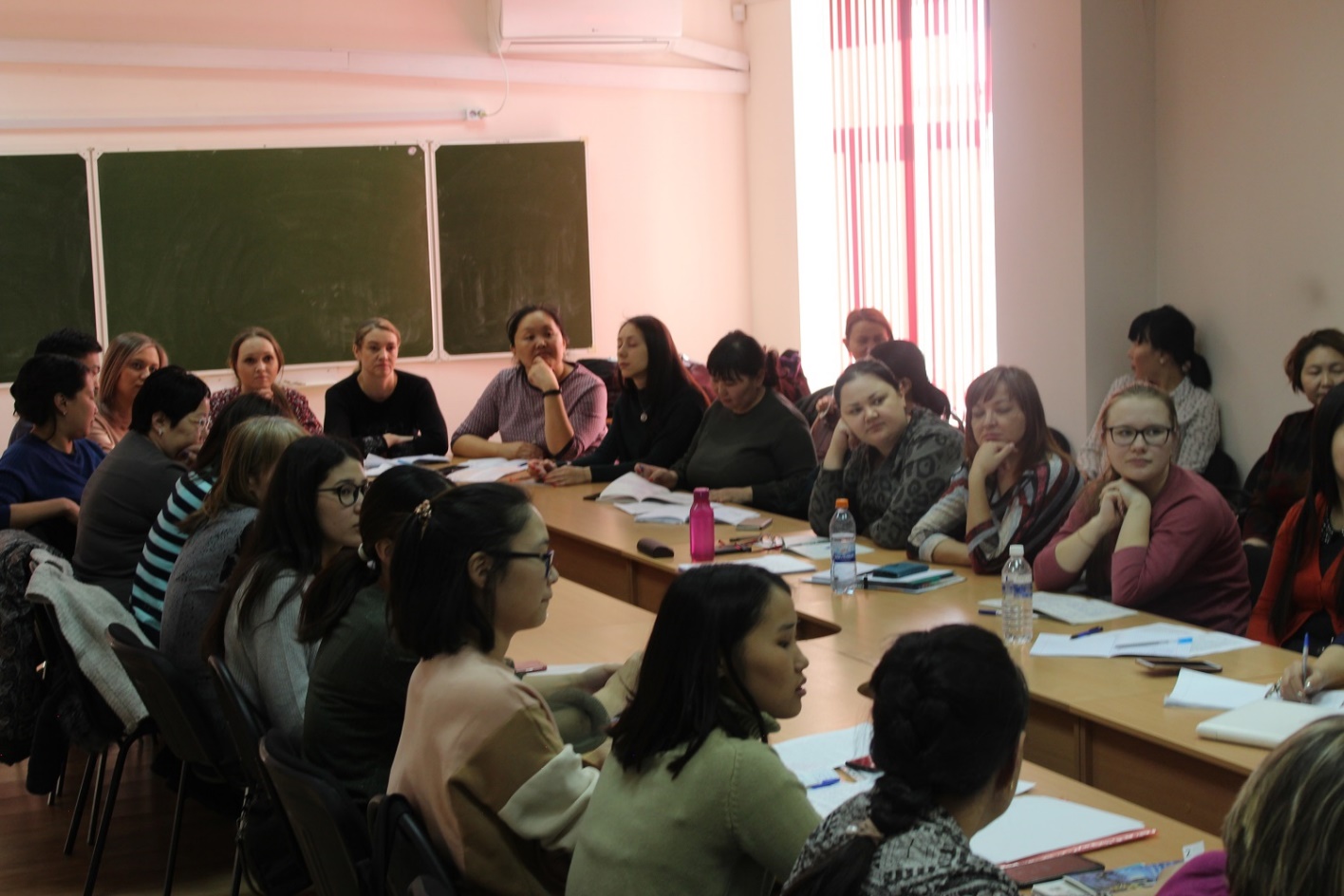 Западающие блоки с уровнем МК ниже среднего: 
- в сфере «Создание синергии в международном контексте» блоке 5 «Создание условий для продуктивного сотрудничества» (способность распознать и устранить недопонимания, а также эффективная работа с различными подходами в командной работе); 
- в сфере «Обучение» в блоке 9 «Готовность к применению иностранного языка» (коммуникант в состоянии применить ИЯ и не стыдится говорить на нем, способность даже при скудном знании ИЯ овладеть ситуацией), 
- в сфере «Социальная интеракция» в блоке 14 «Построение профессиональных сетей» (способность сознательно строить сеть из людей с целью удовлетворения возникающих потребностей и достижения целей), блоке 15 «Создание доверительных отношений» (способность быстро выстраивать доверительные отношения с незнакомыми людьми), блоке 16 «Интеграция в группе» (легкое внедрение: способность легко интегрироваться в устоявшуюся группу и успешно взаимодействовать в различных системах) и блоке 17 «Создание и поддержание контактов» (способность завязывать контакты и поддерживать их).
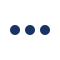 .
Технологии:

 -Тренинг-взаимодействие среди монгольских, китайских и российских студентов на тему «Мое-не мое пространство»;
-дискуссии и круглые столы по теме;
-интерактивные игры по межкультурной коммуникации «Домино», «Овечки» и др., представленные Союзом экологии и экообразования города Оснабрюк (Германия). 
кейс-метод, hotlist, ролевые игры 
 -опросники, сценарии столкновения культур и др.
Практические результаты:

1. Подготовленное в рамках проекта учебное пособие «Актуальные проблемы межкультурного образования" может использоваться в системе профессиональной подготовки специалистов в вузе.2. Адаптированная анкета, разработанная немецким исследователем Деборой Шнабель «Измерение уровня межкультурной компетенции» (TMIK – Test zur Messung der interkulturellen Kompetenz) может быть использована для измерения уровня межкультурной компетентности учащейся молодежи.3. Тренинги по развитию МКК могут использоваться в системе профессиональной подготовки студентов разных специальностей.
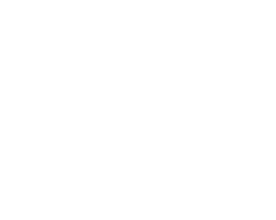 Исследование
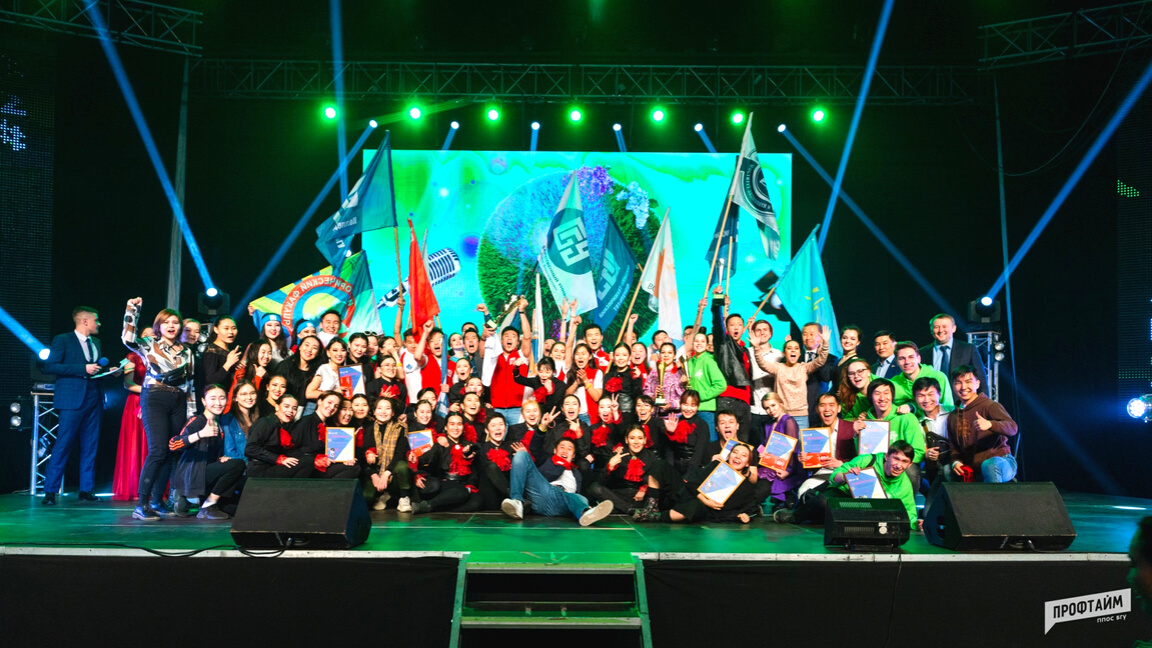 .
Бурятский госуниверситет имени Доржи Банзарова 

 Дагбаева Нина Жамсуевна,
директор Педагогического института 
Бурятского Госуниверситета им.Д.Банзарова
доктор педагогических наук, профессор, 
Website:www.bsu.ru
E-mail: pi.bsu@mail.ru

Банзаракцаев Баясхалан Цогтоевич
Аспирант каф.общей педагогики
Педагогического института
E-mail: boilingplacebsu@mail.ru
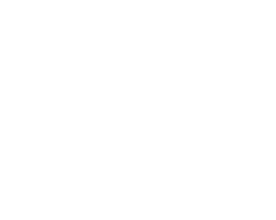 Спасибо за внимание
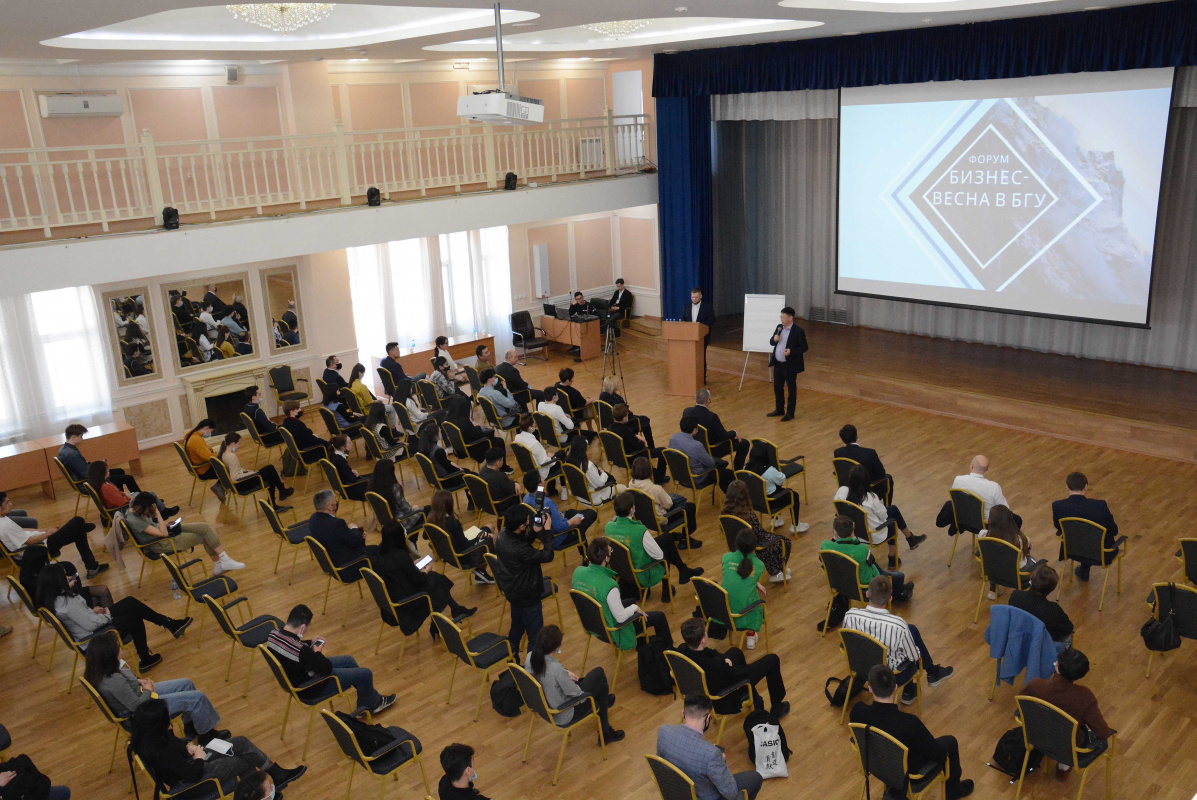